Teachers AND THEIR RELATED BEHAVIORS
Staff Training workshop a Kakumiro District on 3rd Janurary 2023
By Mwebembezi Johnie Kishate 
Education Transformation initiatives Uganda
Major TYPES & BEHAVIOR OF teachers
Active
Mediocre / Middle line
Conformists
Saboteurs
Sheep
Active
Results oriented 
Vigilant 
Cooperative 
Easy going
Aims higher
Creative
Innovative
Positive attitude
Self driven
Enthusiasm
Active cont……
Knowledgeable 
Good practices
Efficient and exemplary
Mediocre
Average
Moderate of low quality
Low value
Ordinary
Normal or common
With no special or distinctive features
Conformist / Cynical / Alienated
Yes man
Hides incompetence
Fear
Ignorance
Not good not bad
Doesn’t show his opinion clearly 
Disregarding 
Distrustful
Saboteurs
Destroys
Damages
Uncooperative
Negative attitude
Cliquing
Disorder
Hypocrite
Sheep / passive
Docile
Incompetent 
Easily influenced or led
No decision
No yes or no
Not bad not good
Byafa ndimu
No results no explanation
TYPES OF BAD GROUPS IN AN ORGANIZATION
Cabals
Cliques 
Traders in chaos
Cabals
Group of opposition 
Un united
Promotes their private moves
Secret plots
Usually  planning for a downfall 
Always very few i.e. 03/50 people
Cliques
Small group of people with shared interests e.g. seniors, bachelors, women, cooks
Features in common
Spend time together and don’t allow others to join
Good at dodging 
Have an association for pork
Plan B
Not good
Criticisers
Traders in chaos
Beneficiaries of conflict
Plans chaos, conflict
Ill intentious
Hidden motives
His business is chaos
Sadoline
Pretends to be good.
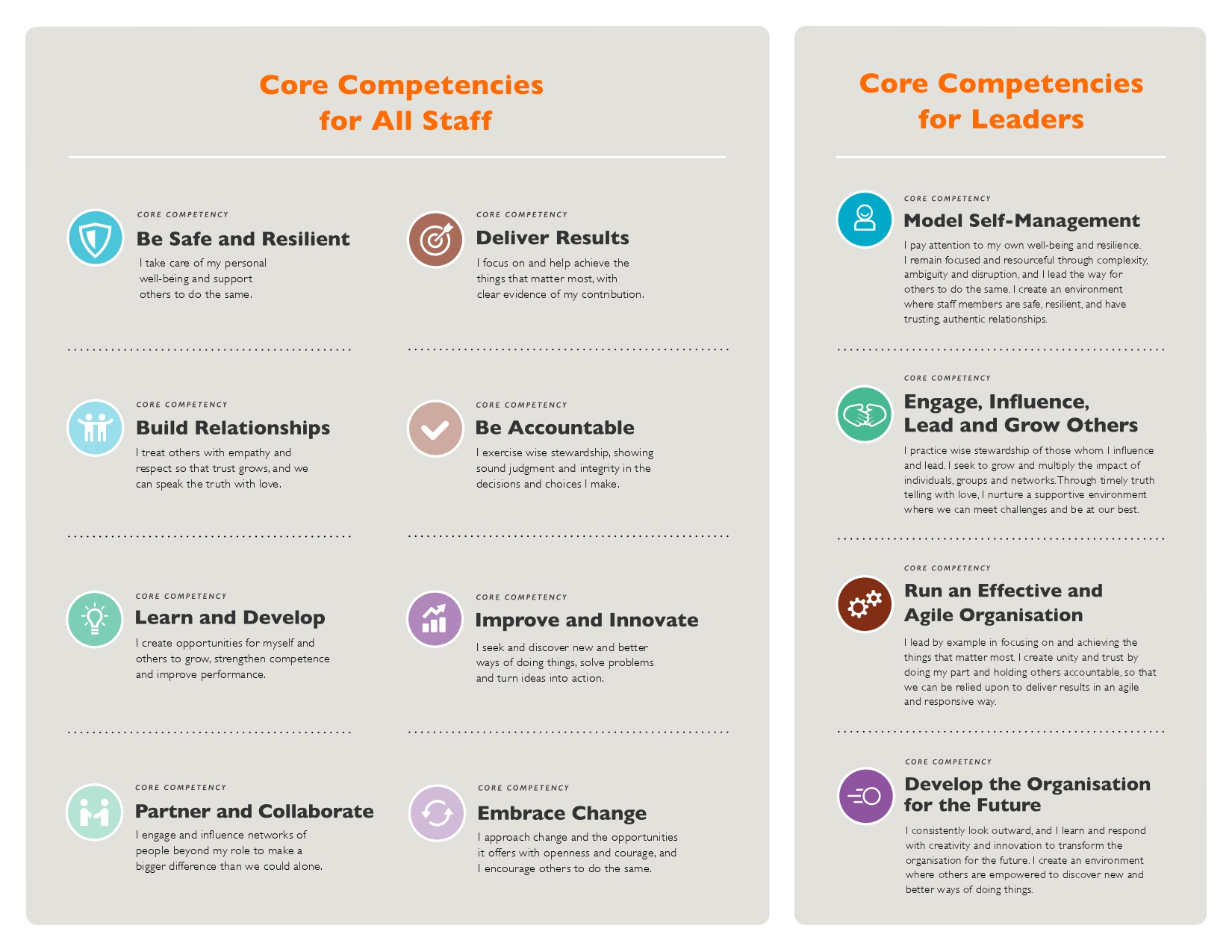 CORE COMPETENCES FOR ALL STAFF
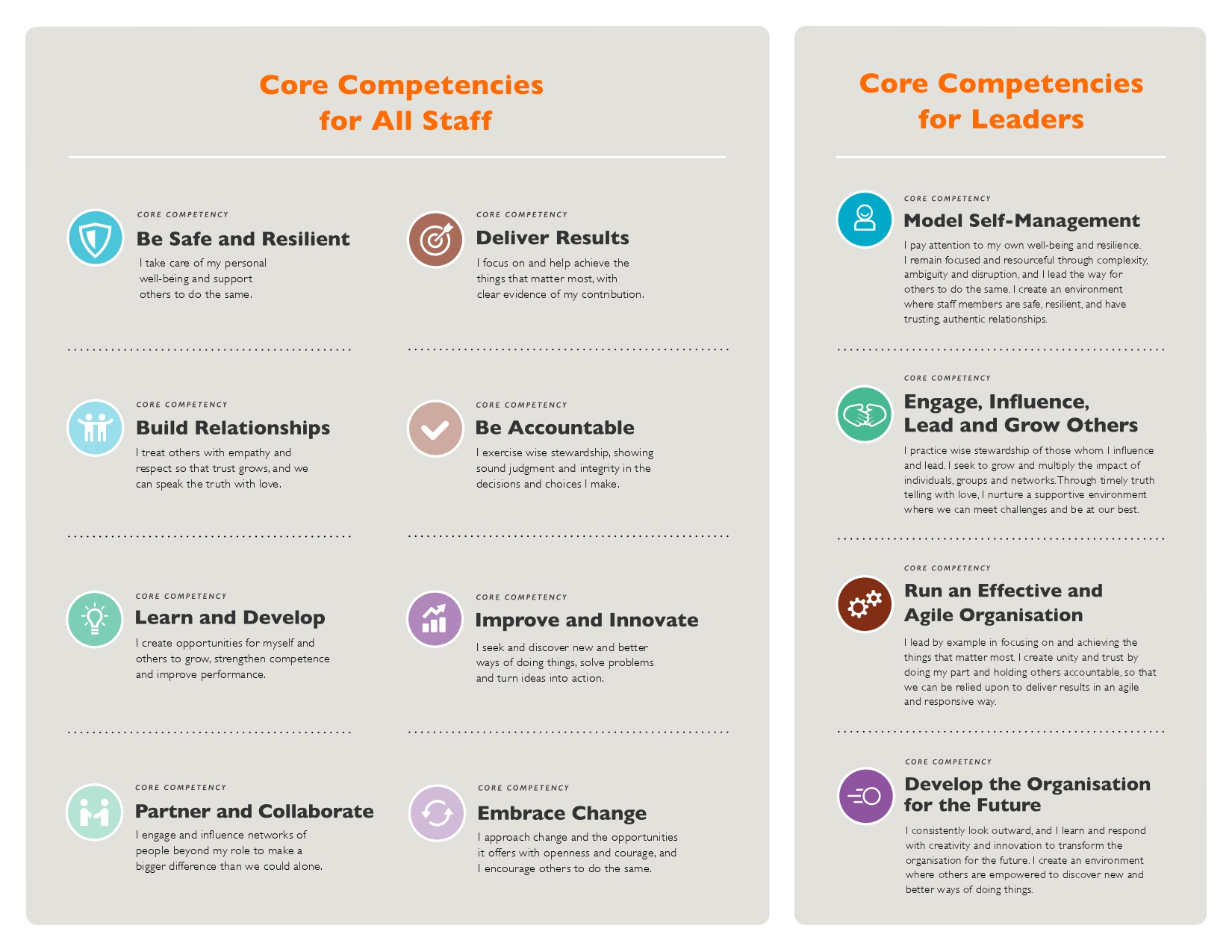 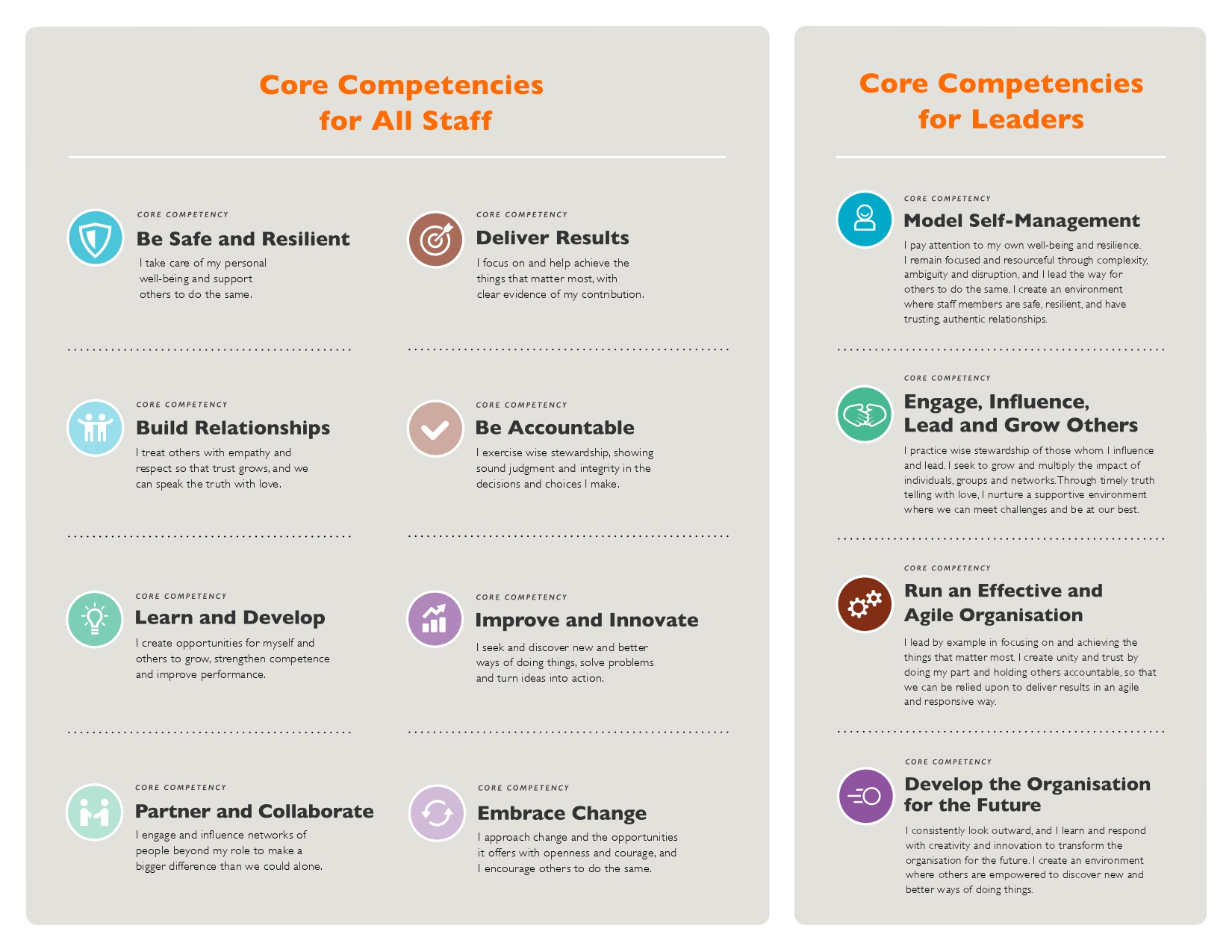 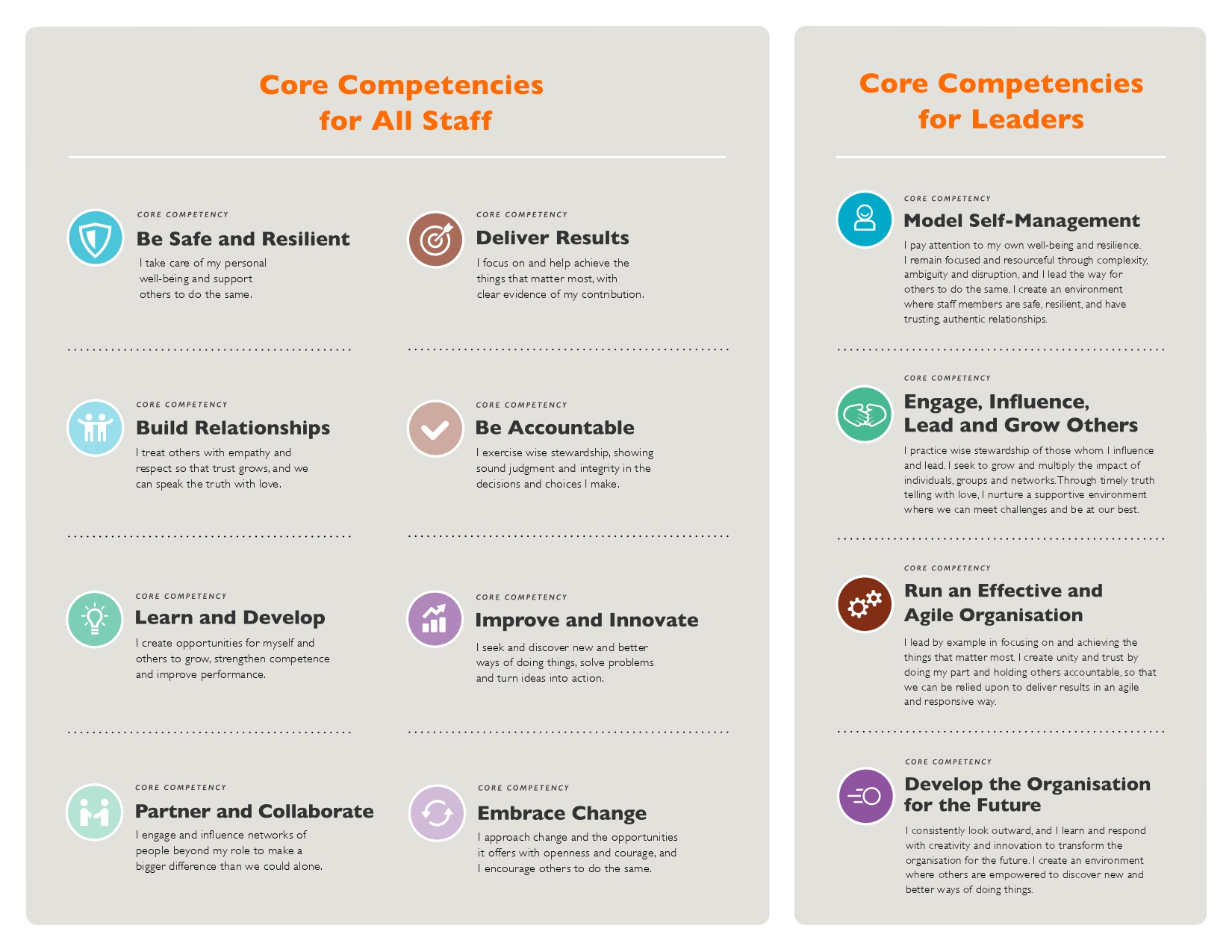 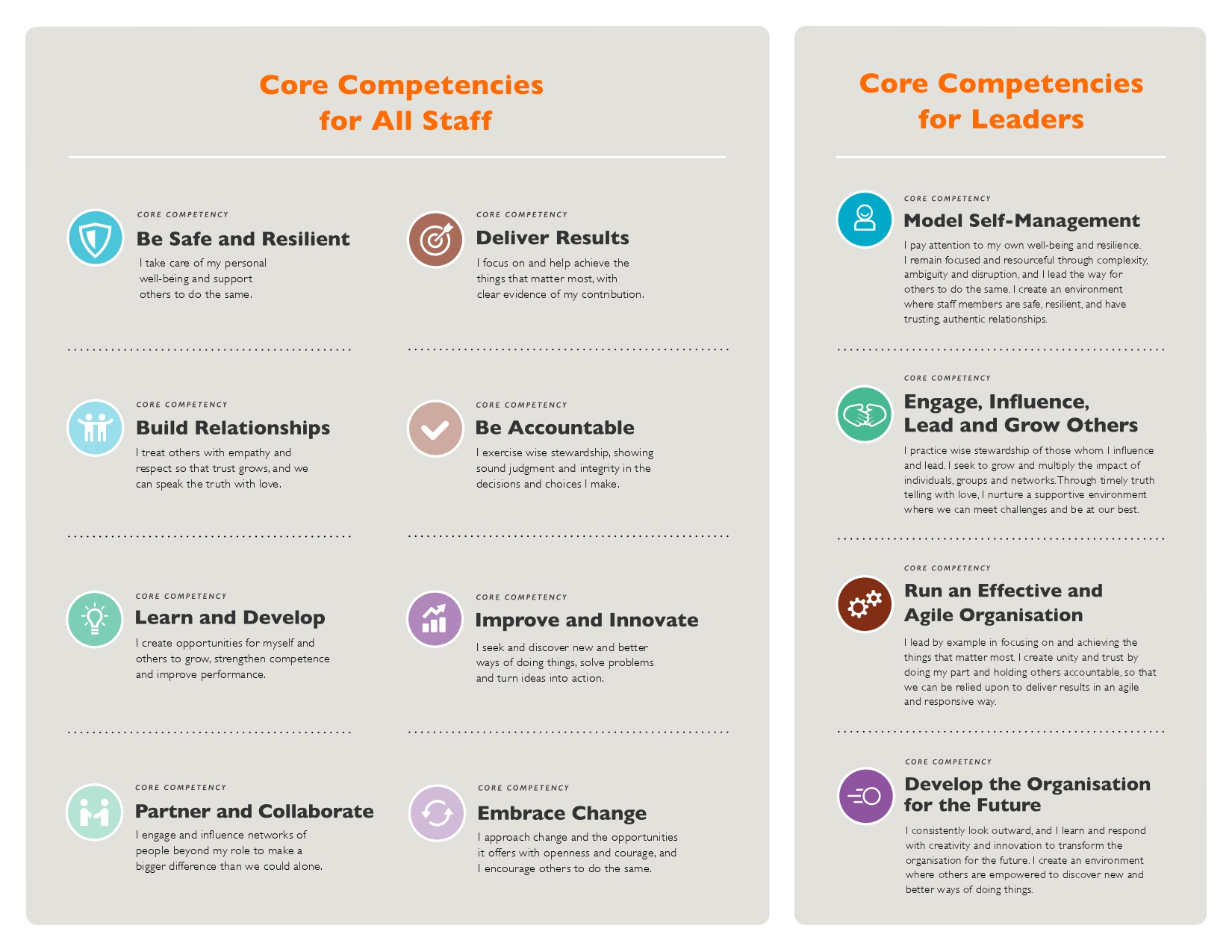 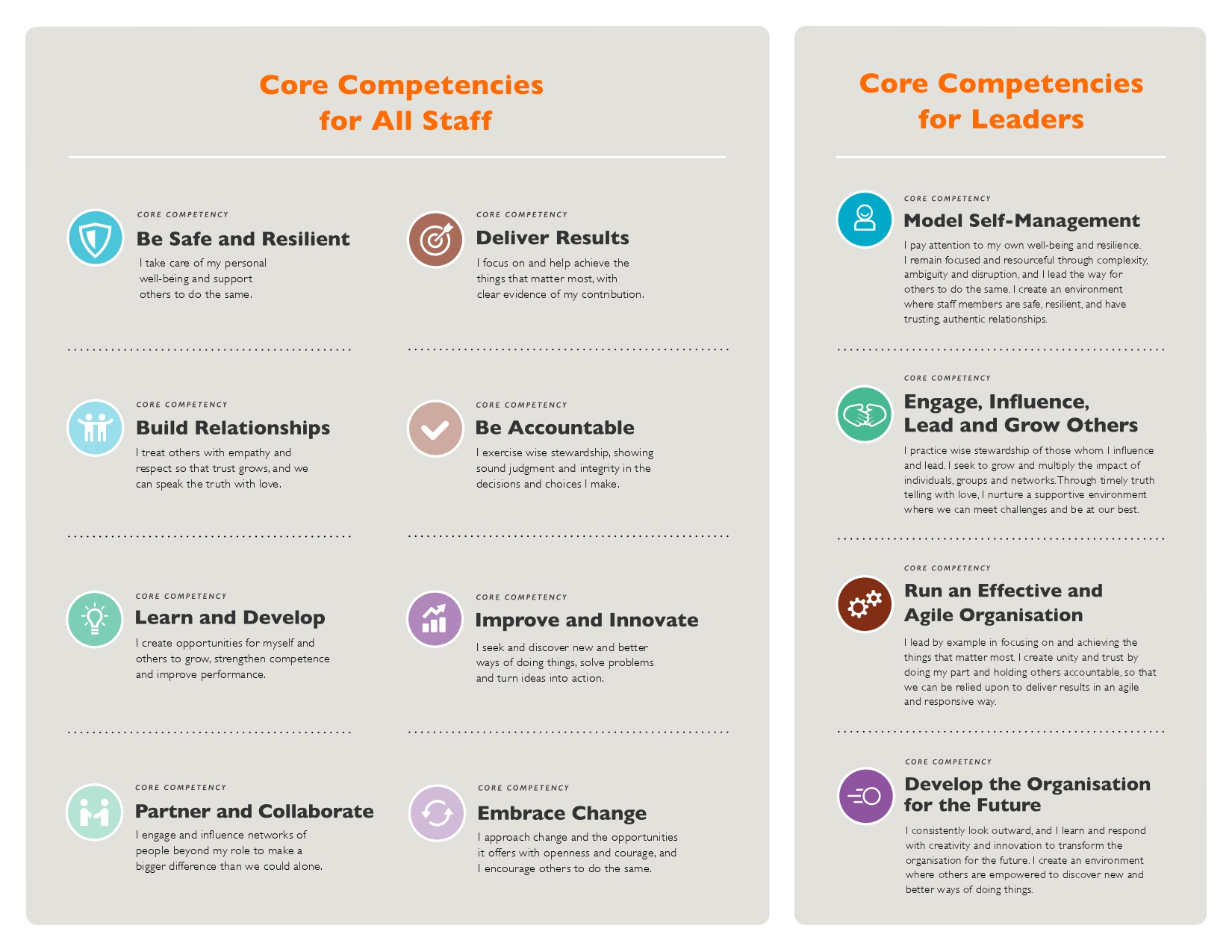 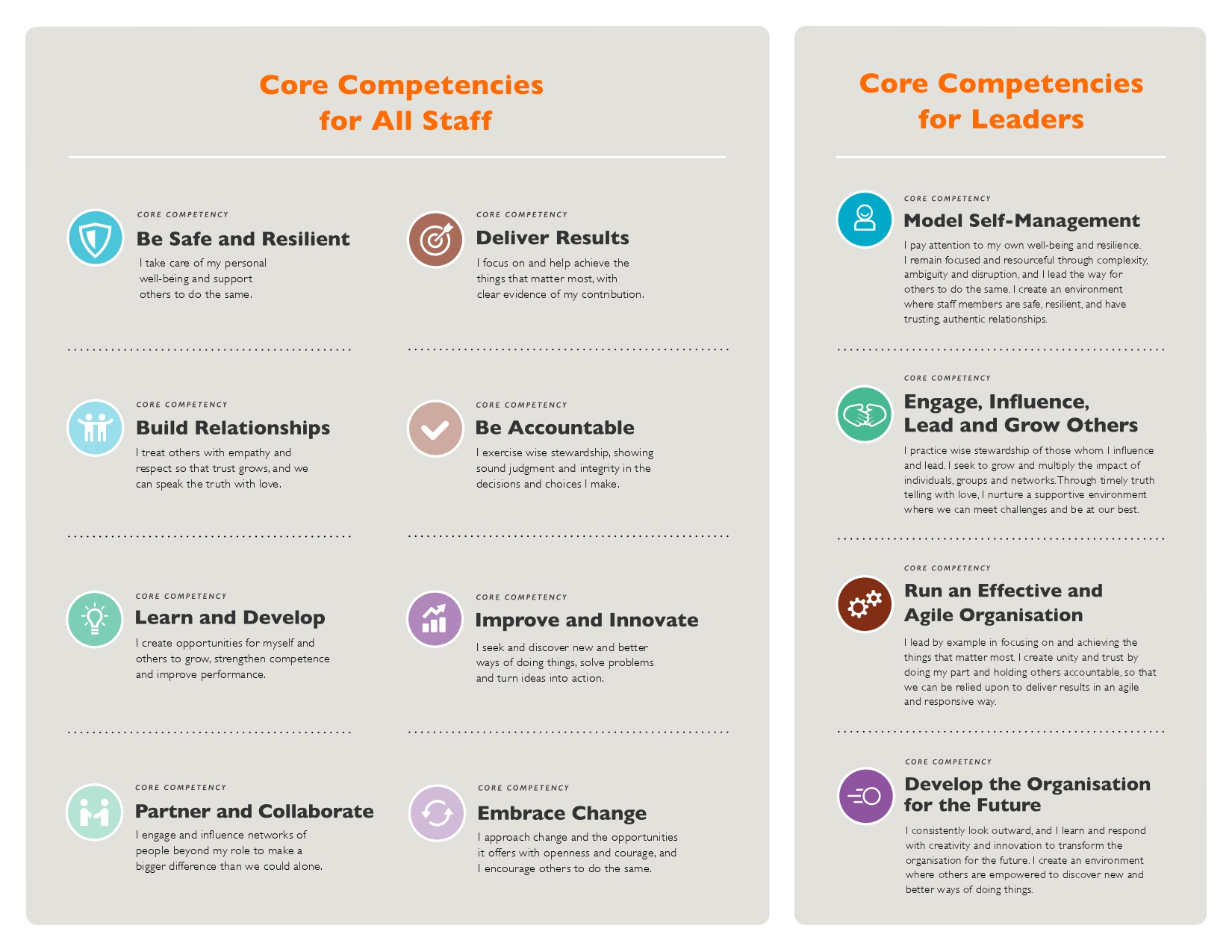 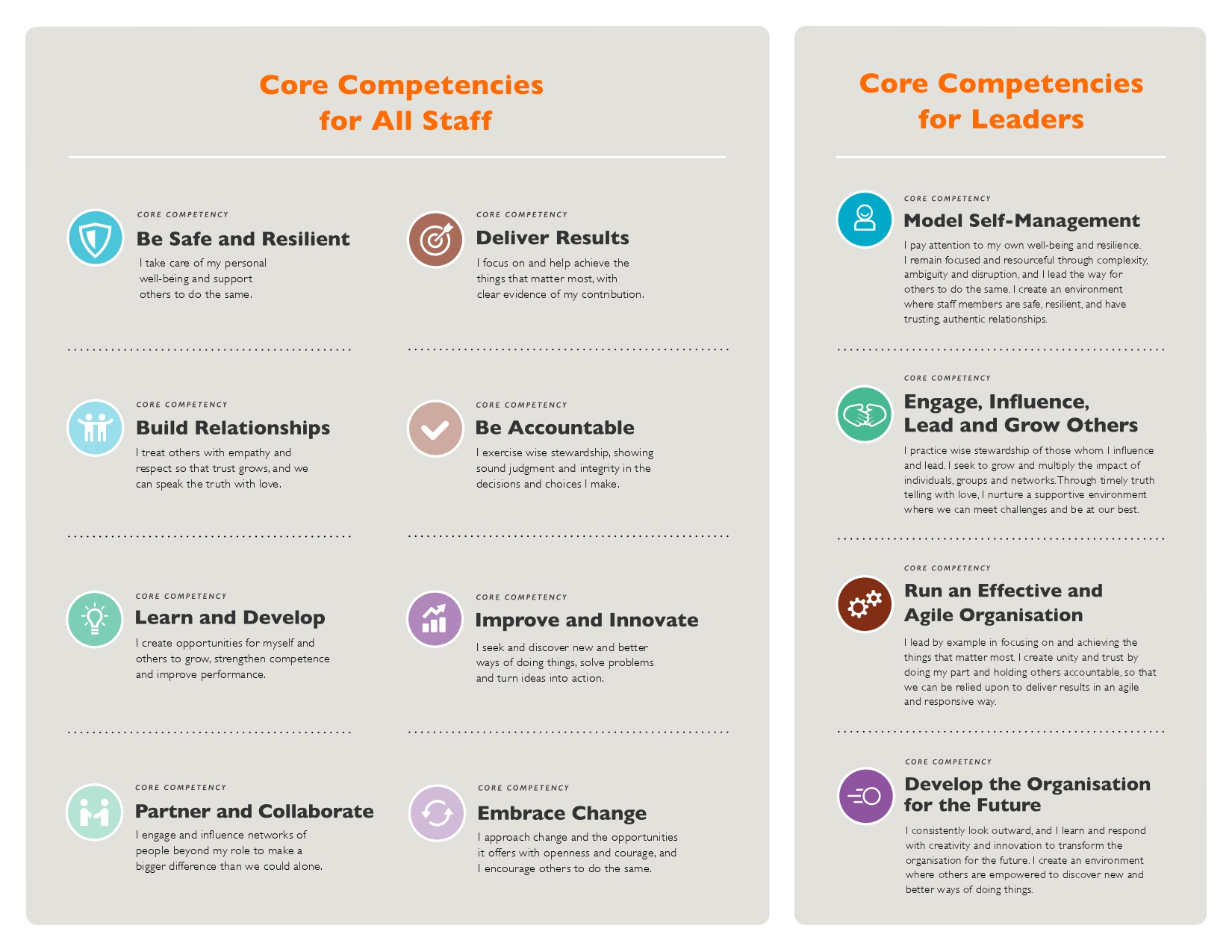 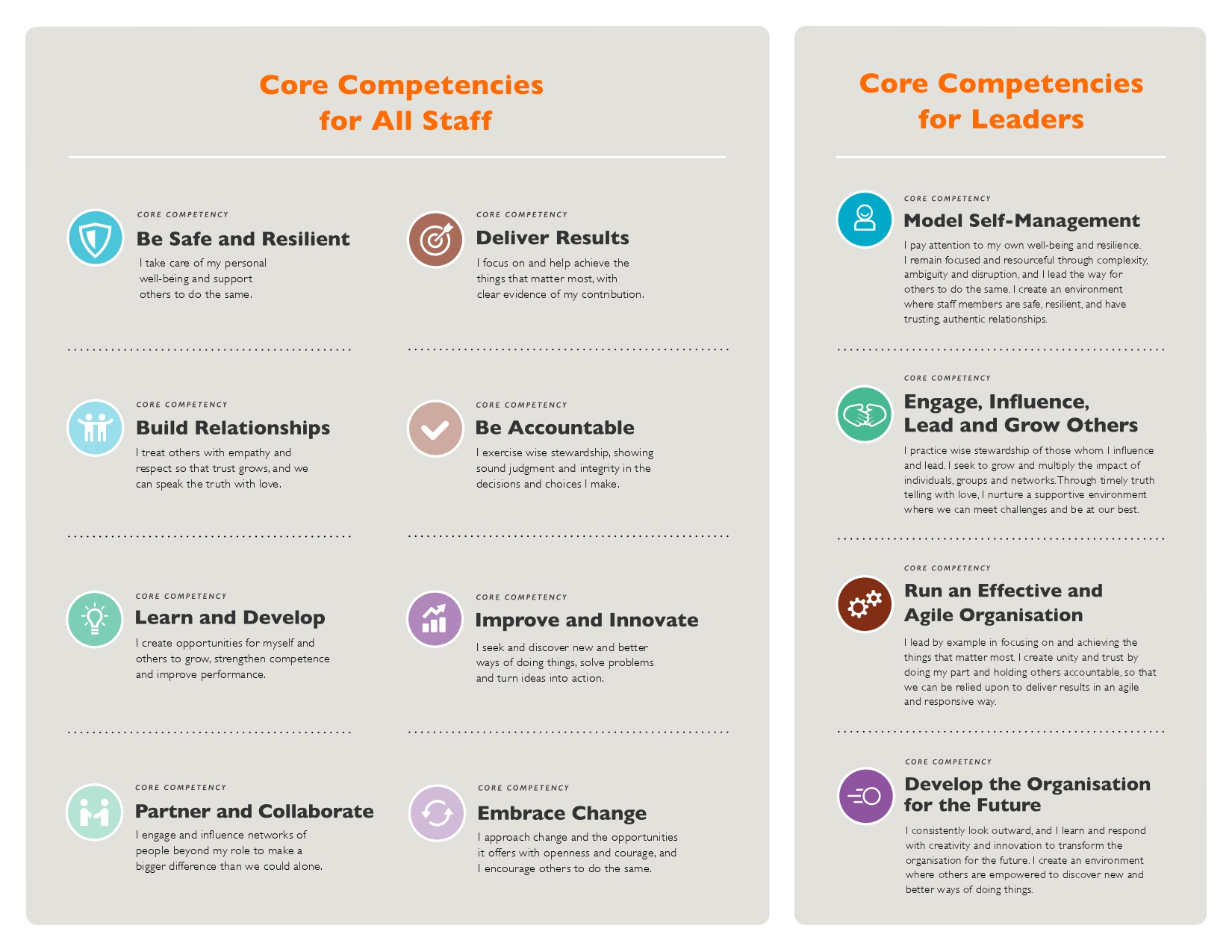 THANK YOU